20 T Hybrid Magnet – Cos(θ) Design
M. D’Addazio, P. Ferracin, V. Marinozzi, G. Vallone
Design criteria of 20 T hybrid magnet
Coil and magnet parameters 
Free coil aperture (diameter)			50 mm
Operational bore field 				20 T
load-line fraction @ 1.9K: Iop/Iss 		<= 87 %
2D Geometrical harmonics  			bn<3 units for n<10  (at Rref=17 mm) 
Quench protection
All coils powered in series
Maximum hot spot temperature		350 K
Mechanics
Maximum Nb3Sn coil stress 			<180 (<150) MPa at 1.9 (293) K
For the HTS 					<120 MPa
08/08/2023 – M. D’Addazio
2
Magnetic Analysis - I
Version 28
Layer 1-2: HTS (Bi2212)
      Layer 3-4: LTS1; layers 5-6: LTS2 – Both Nb3Sn
Strands [mm]: 0.9 – 1.1 – 0.8
      Turns[-]: 36 – 40 – 44
Cable width [mm]: 18.59 – 24.38 – 19.50
Stabilizer/Superconductor [-]: 3 – 1 – 1.8 
Coil width [mm]: 143
Current [A]: 13500 
Peak field [T]: 20.45 – 15.95 – 13.6 
Margin [%]: 87 – 84 – 87 
Jcu on LTS [A/mm2]: 950
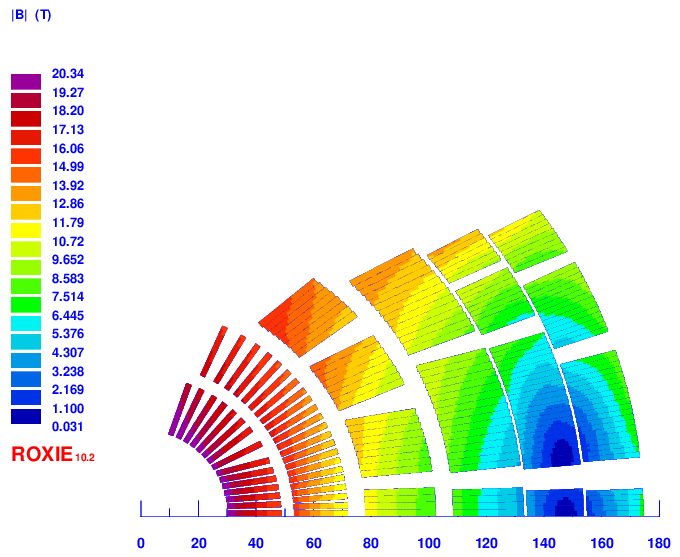 08/08/2023 – M. D’Addazio
3
Magnetic Analysis - II
Assumed Mechanical Limits:
Bi2212 (layer 1, 2): 125 MPa
Nb3Sn (layer 3 to 6): 175 MPa
08/08/2023 – M. D’Addazio
4
[Speaker Notes: Dati simulazione magnetico G. Vallone con versione v28 (struttura infinitamente rigida)]
Magnetic Analysis - III
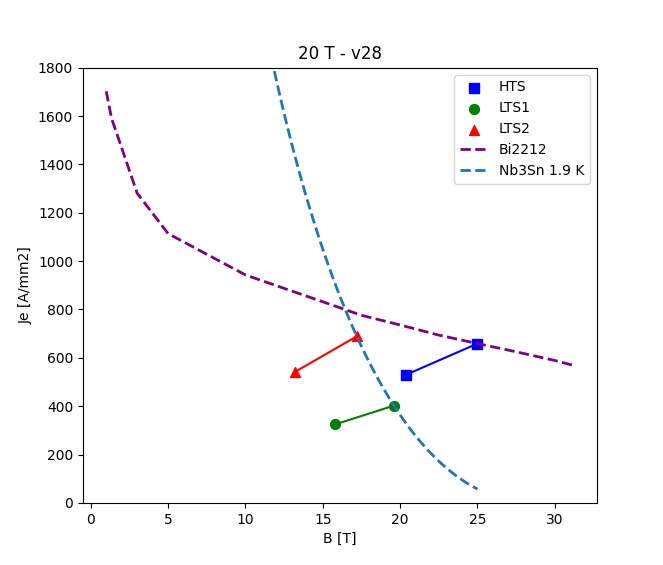 Version 28
Bbore [T] = 19.99
Bpeak [T] = 20.35, 15.82, 13.18
Margin [%]: 80.3, 80.8, 78.5
08/08/2023 – M. D’Addazio
5
[Speaker Notes: Margin diversi, probabilmente differenza Ansys-Roxie (verificare)]
Mechanical Analysis - I
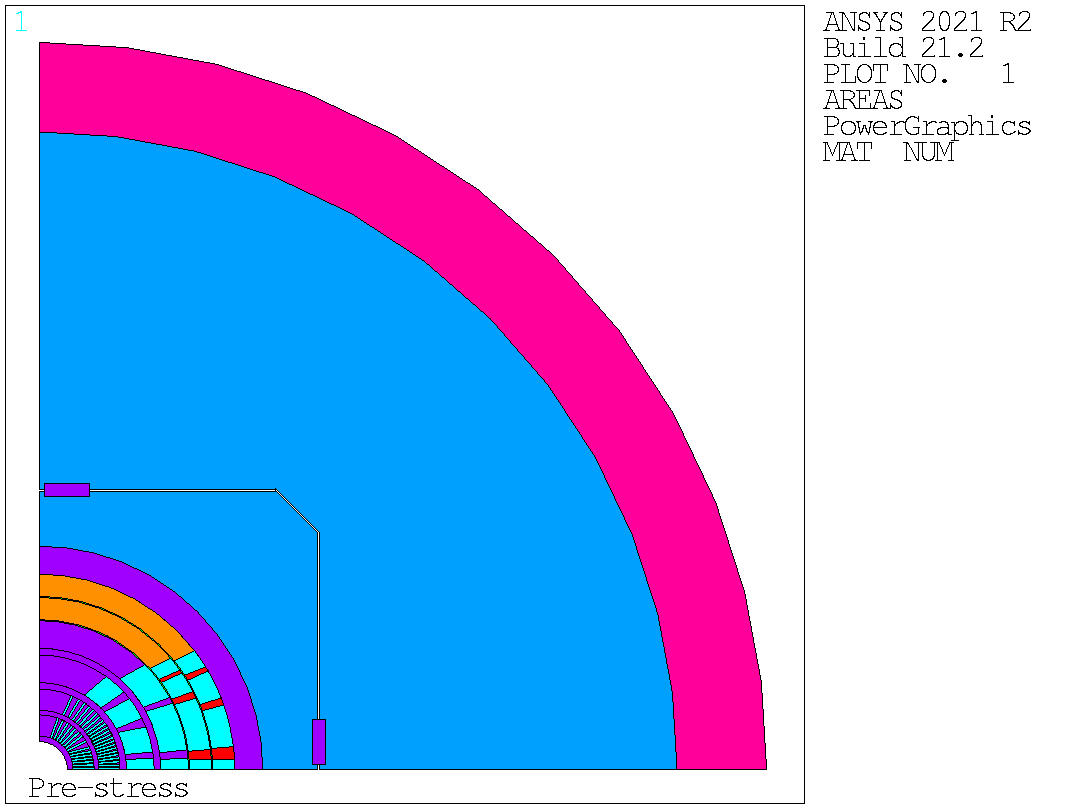 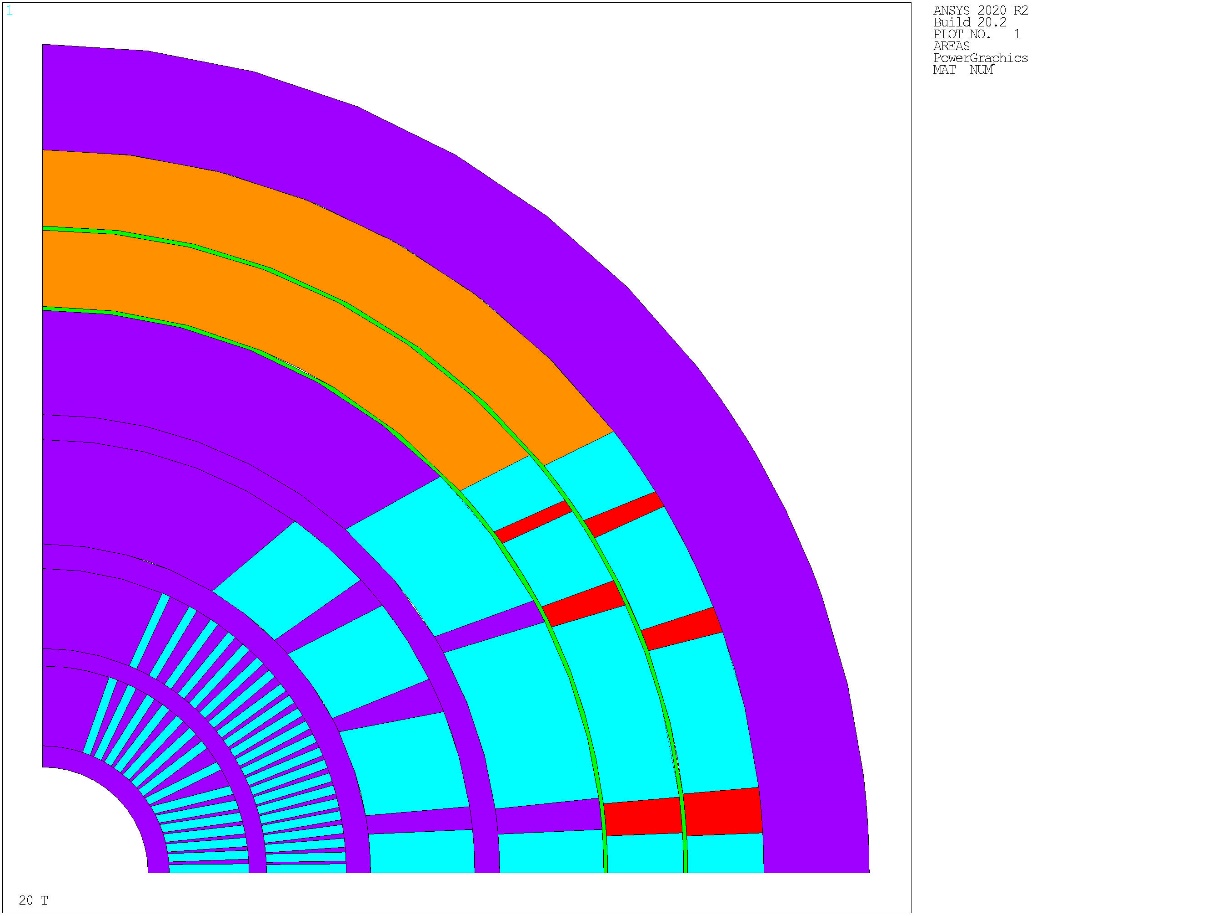 Version 28
Thickness:
Collar – 25 mm
Pad – 50 mm 
Yoke – 320 mm
Shell – 80 mm
Key x2 –  10x40 mm
Poles
Shell
Collar
Yoke
Spare + ribs
Characteristic:
Friction: 0.2
Layers 1 – 4: Spar +  ribs 
Layers 5 – 6: Pole + Wedges
Pad
Wedge
Collar
08/08/2023 – M. D’Addazio
6
[Speaker Notes: Assunzioni sui contatti tra bobina e mandrino/wedge/poli.]
Mechanical Analysis – II
Infinitely Rigid Structure
Mechanical Structure: Interference 3 mm
Mechanical Structure: Interference 100 micron
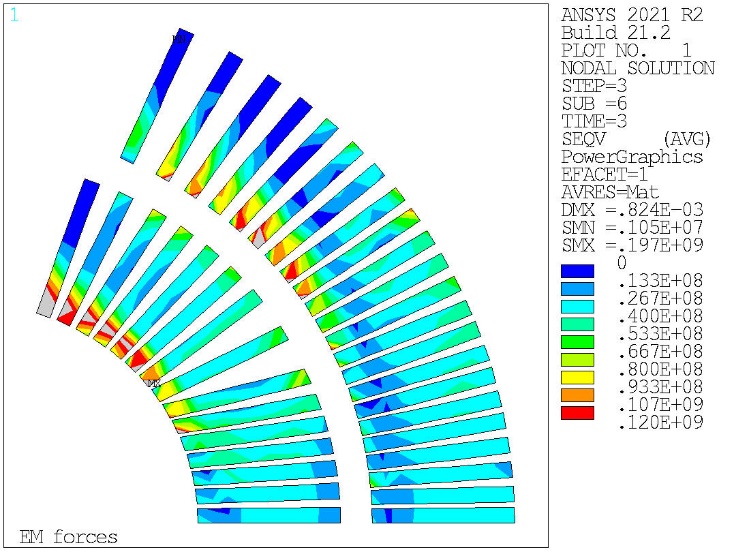 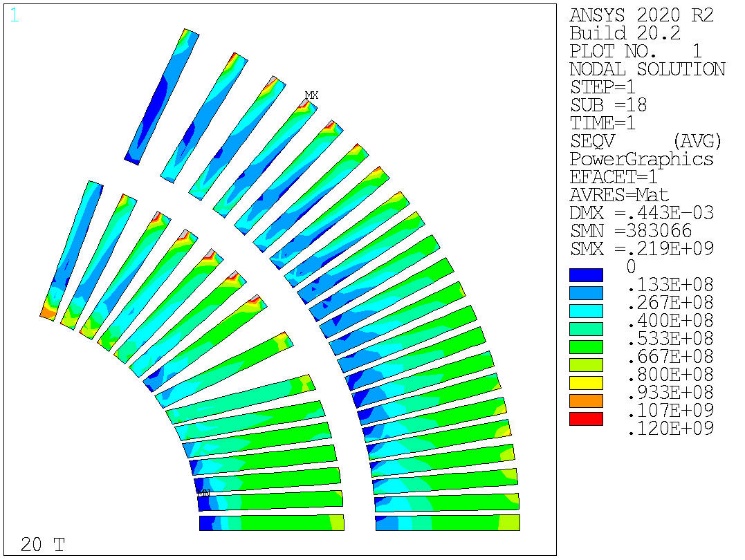 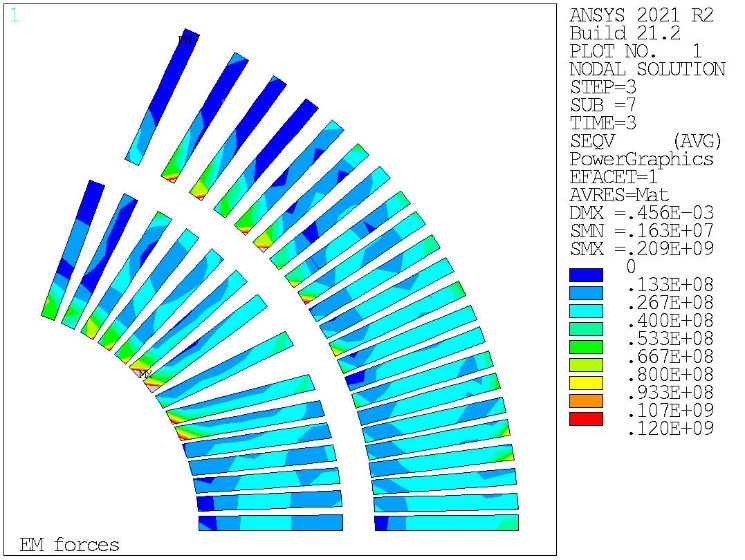 HTS
Equivalent Stress
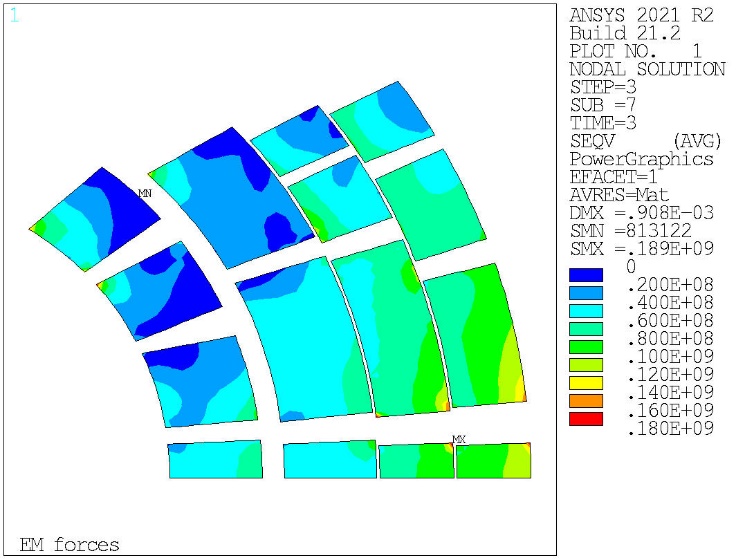 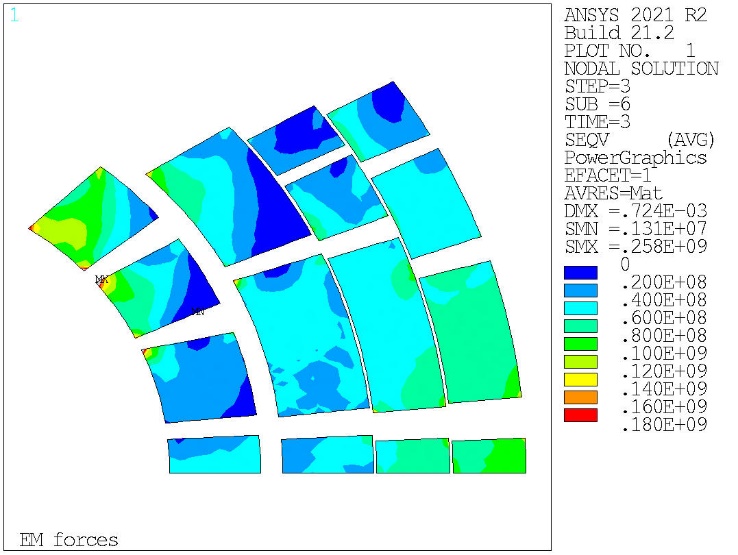 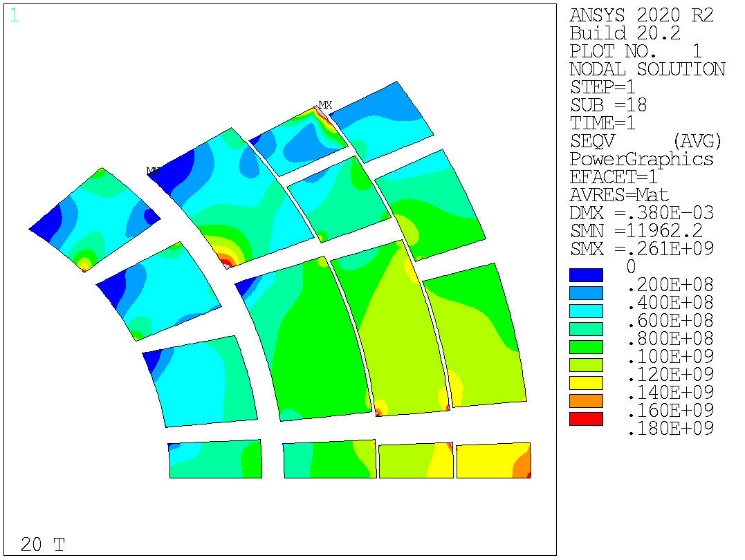 LTS
08/08/2023 – M. D’Addazio
7
[Speaker Notes: Aggiungere stress a RT e Cold.]
Mechanical Analysis – III
Infinitely Rigid Structure
Mechanical Structure: Interference 3 mm
Mechanical Structure: Interference 100 micron
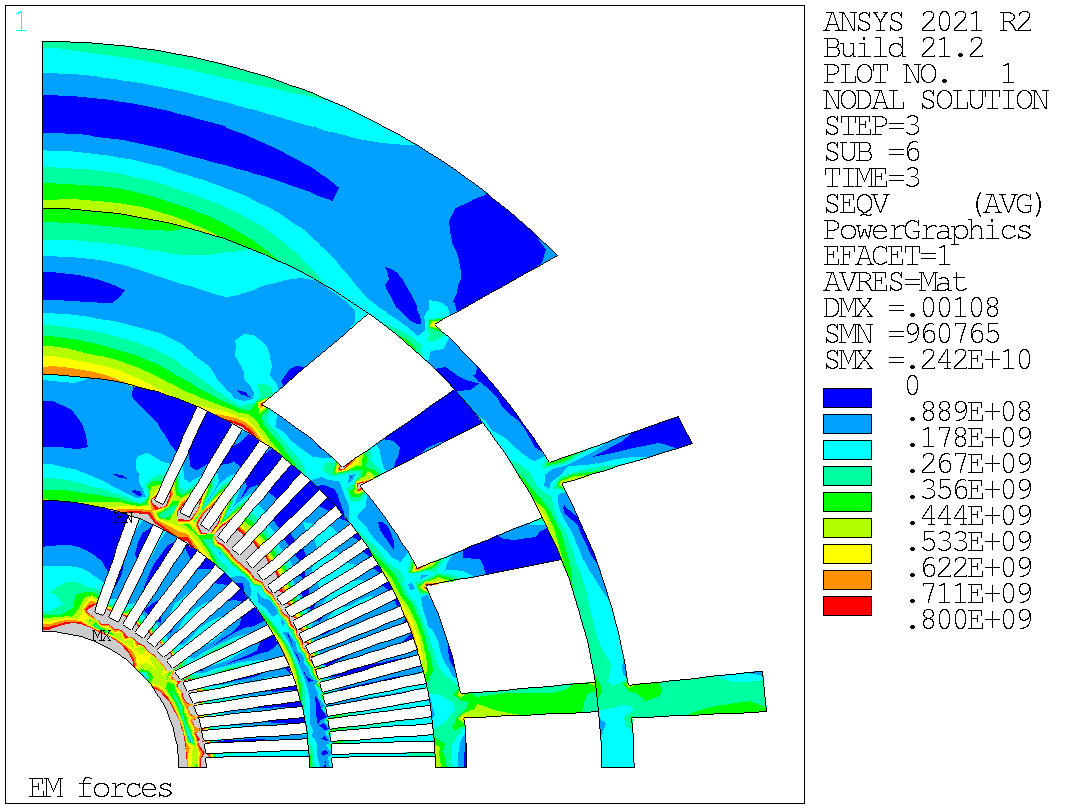 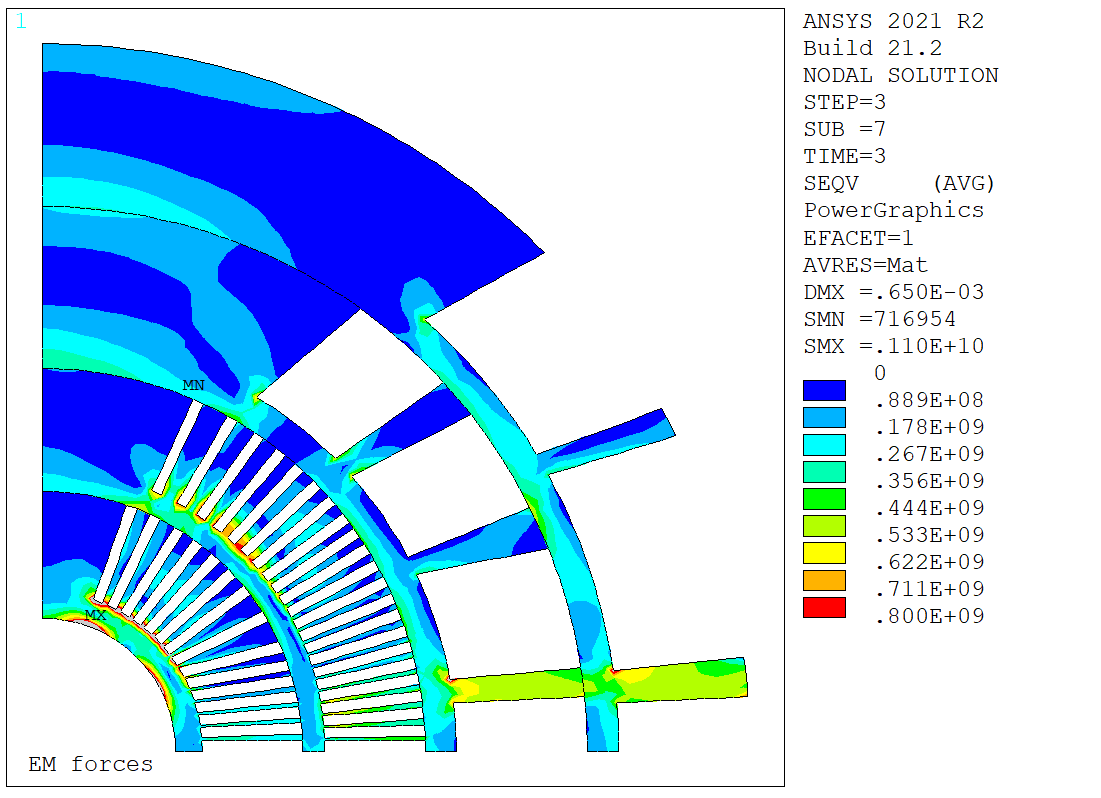 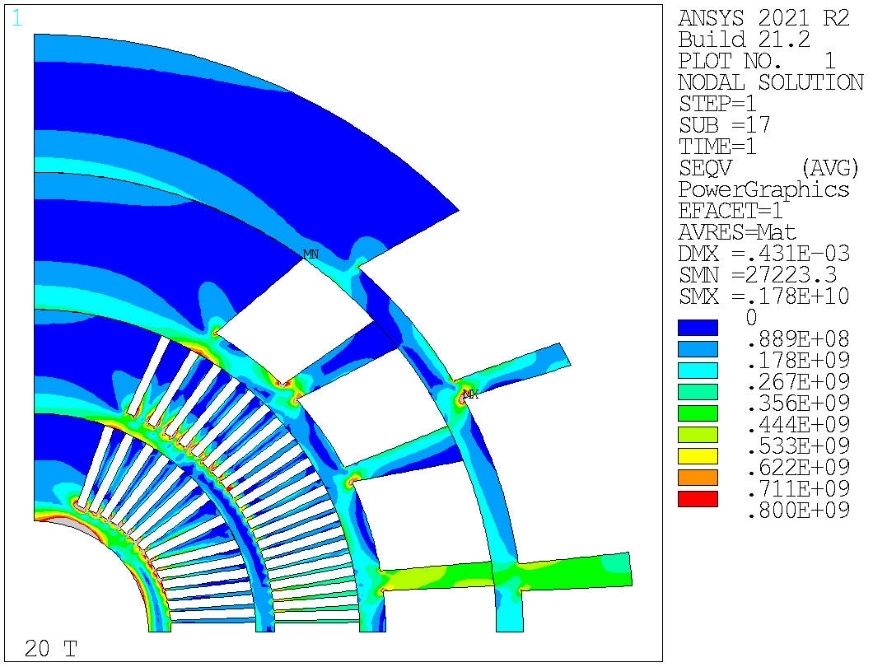 Equivalent Stress
08/08/2023 – M. D’Addazio
8
Mechanical Analysis – IV
EM forces
Pre-stress
Cool down
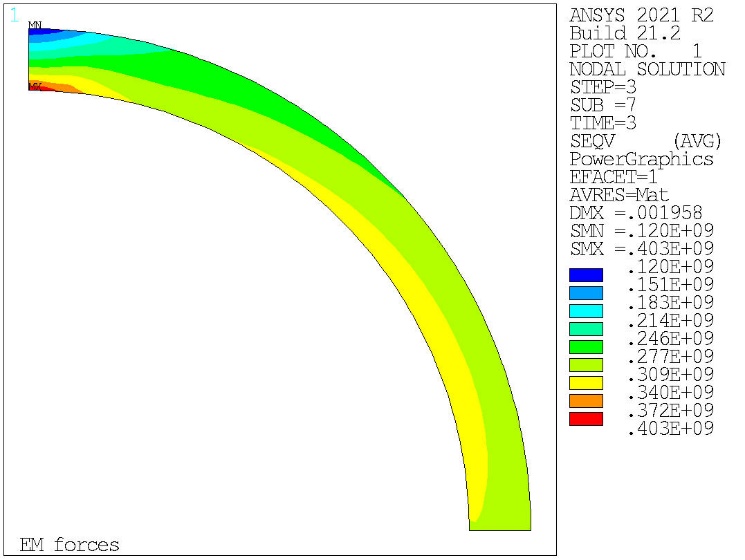 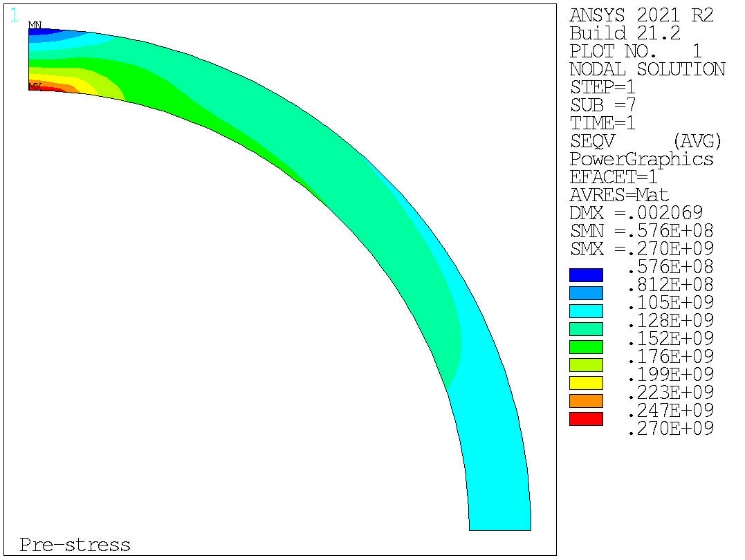 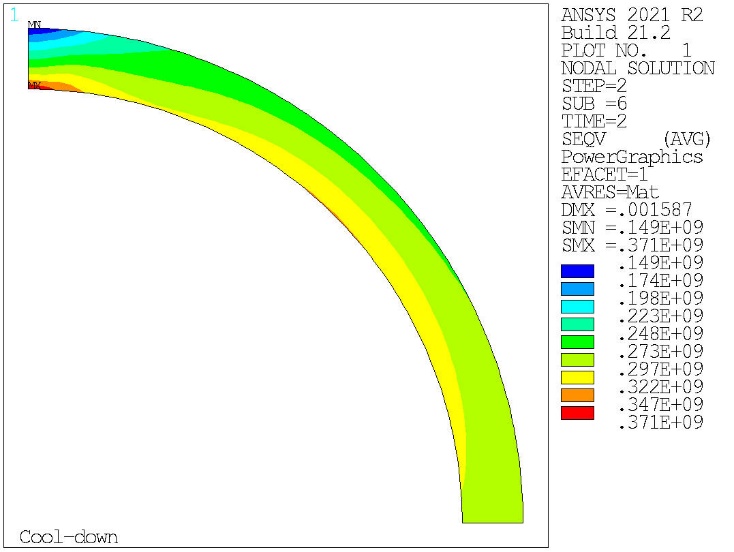 Mechanical Structure: Interference 3 mm
Equivalent Stress
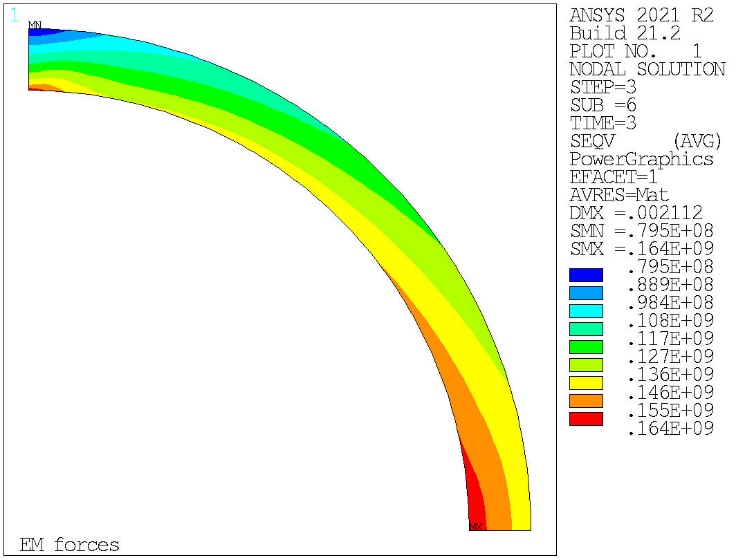 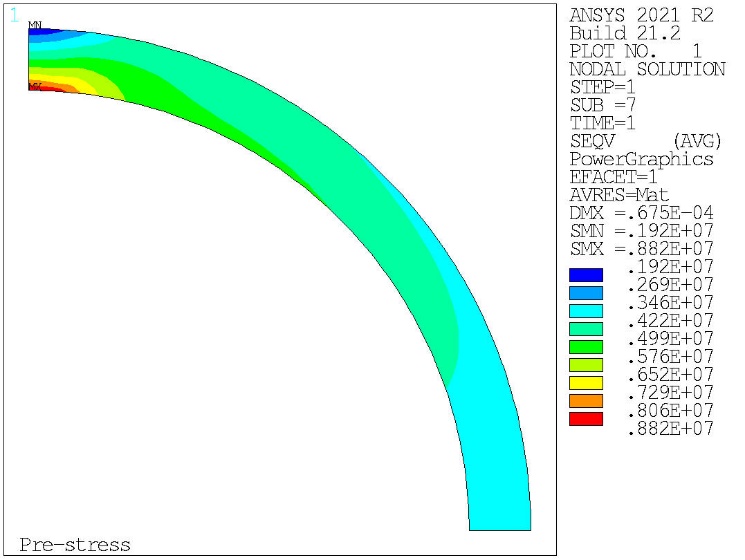 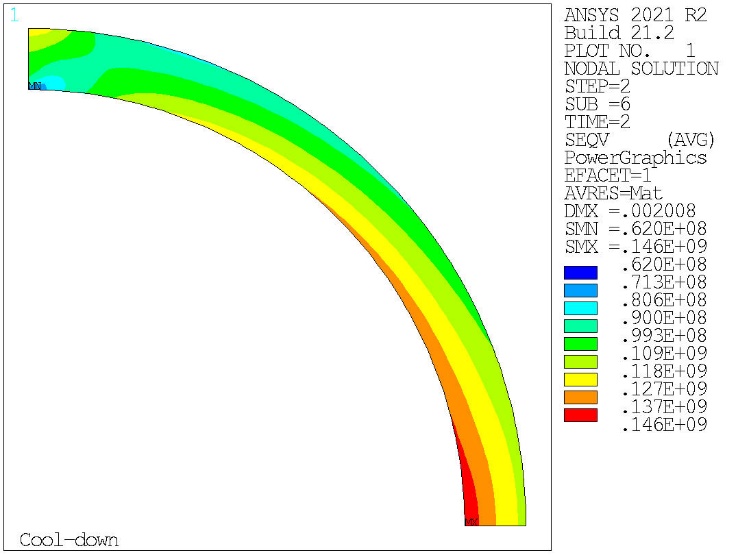 Mechanical Structure: Interference 100 micron
08/08/2023 – M. D’Addazio
9
Next Steps
Mechanical structure optimization:
Influence of the interference
Influence of the key position
Dimensions of the mechanical structure
08/08/2023 – M. D’Addazio
10